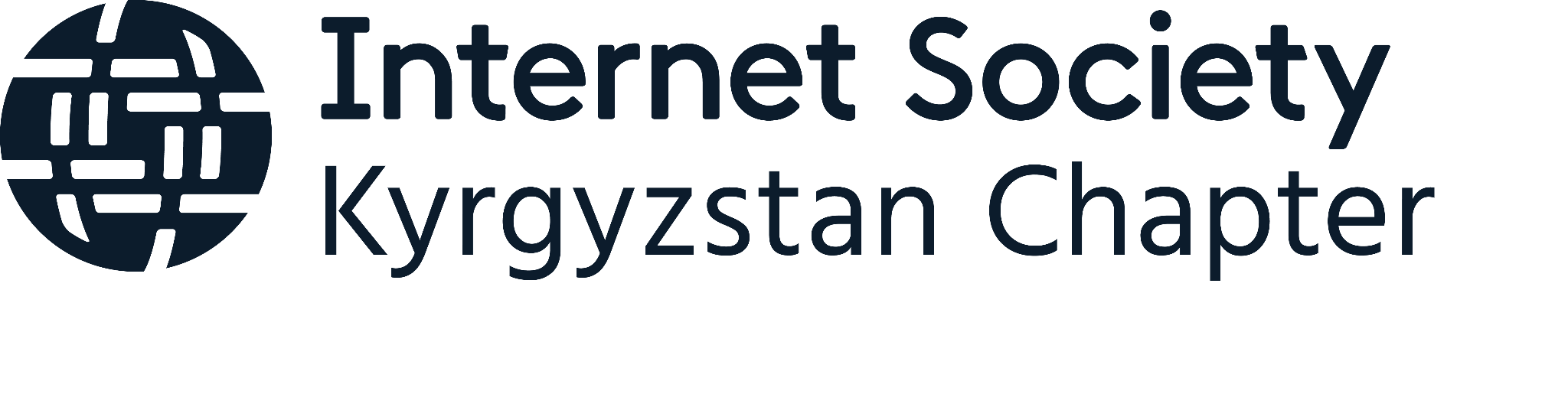 Общинные сети
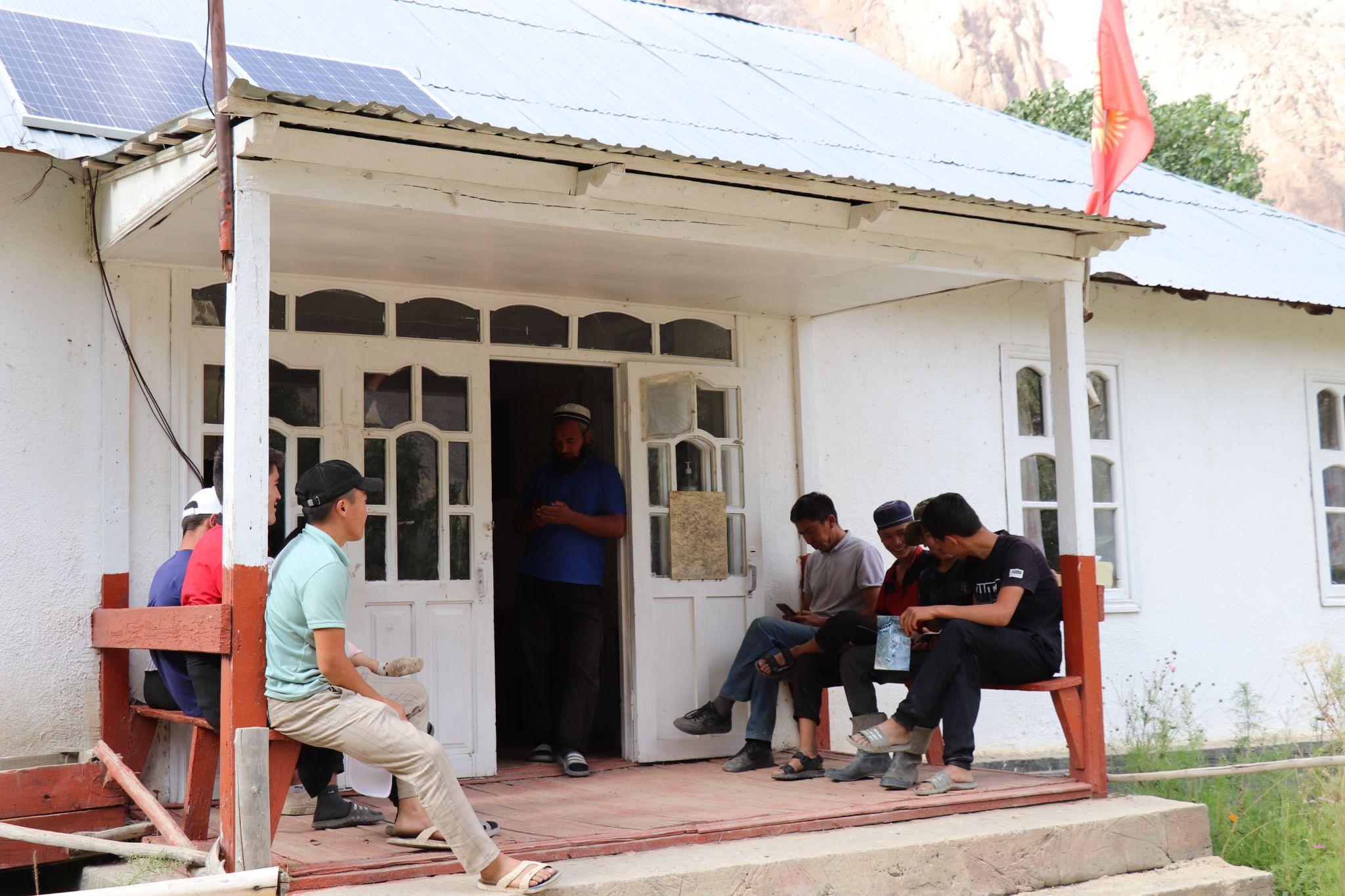 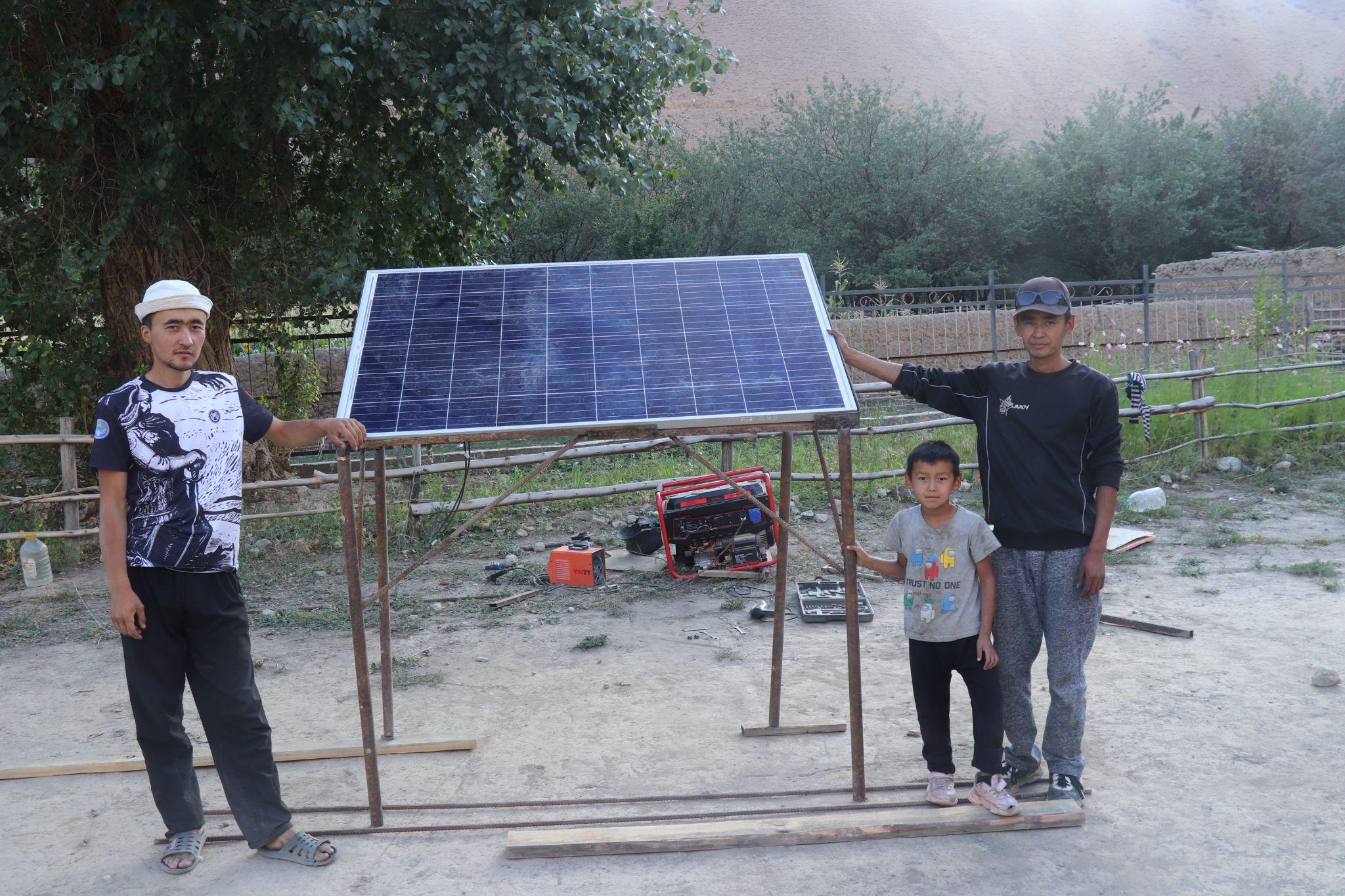 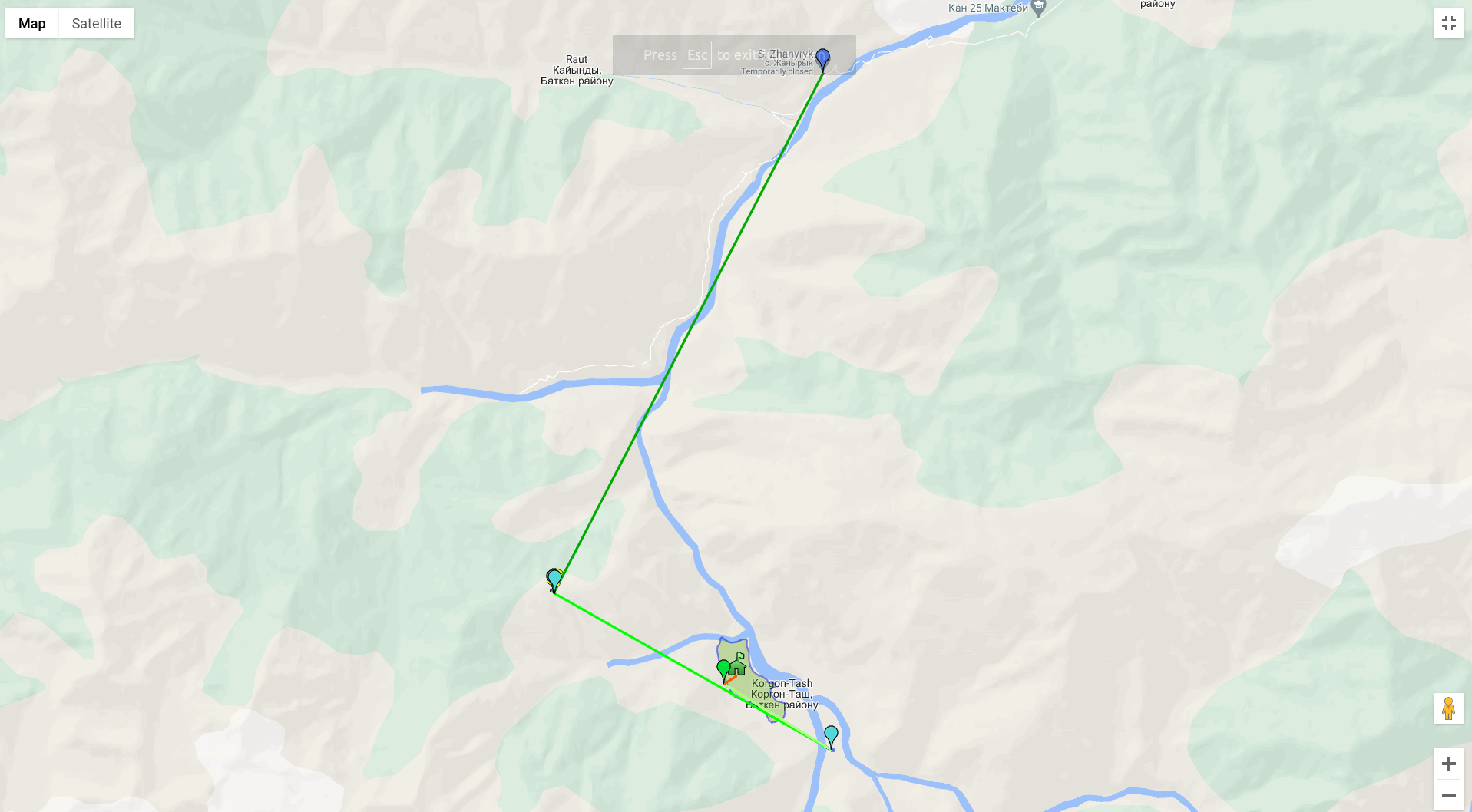 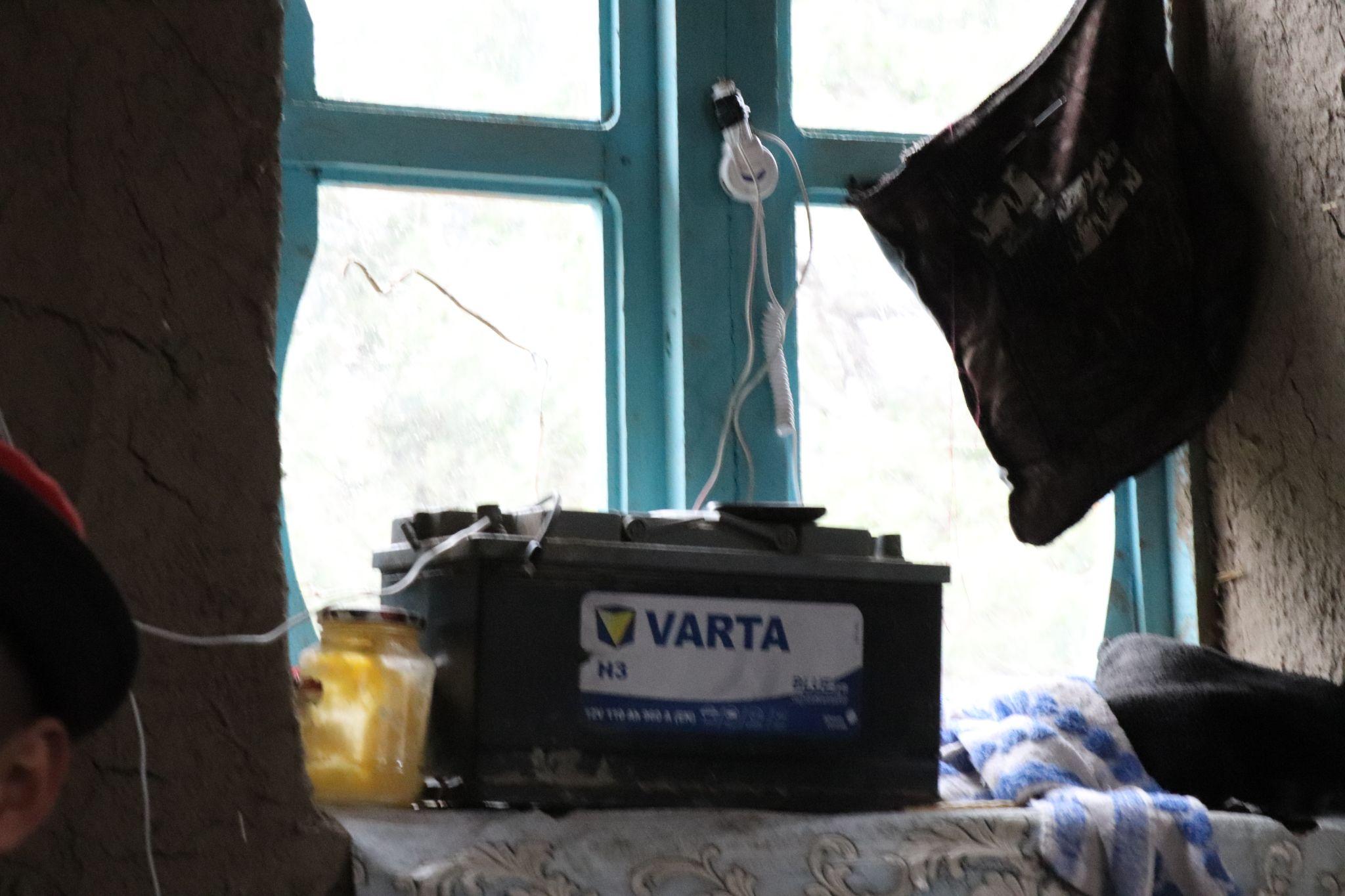 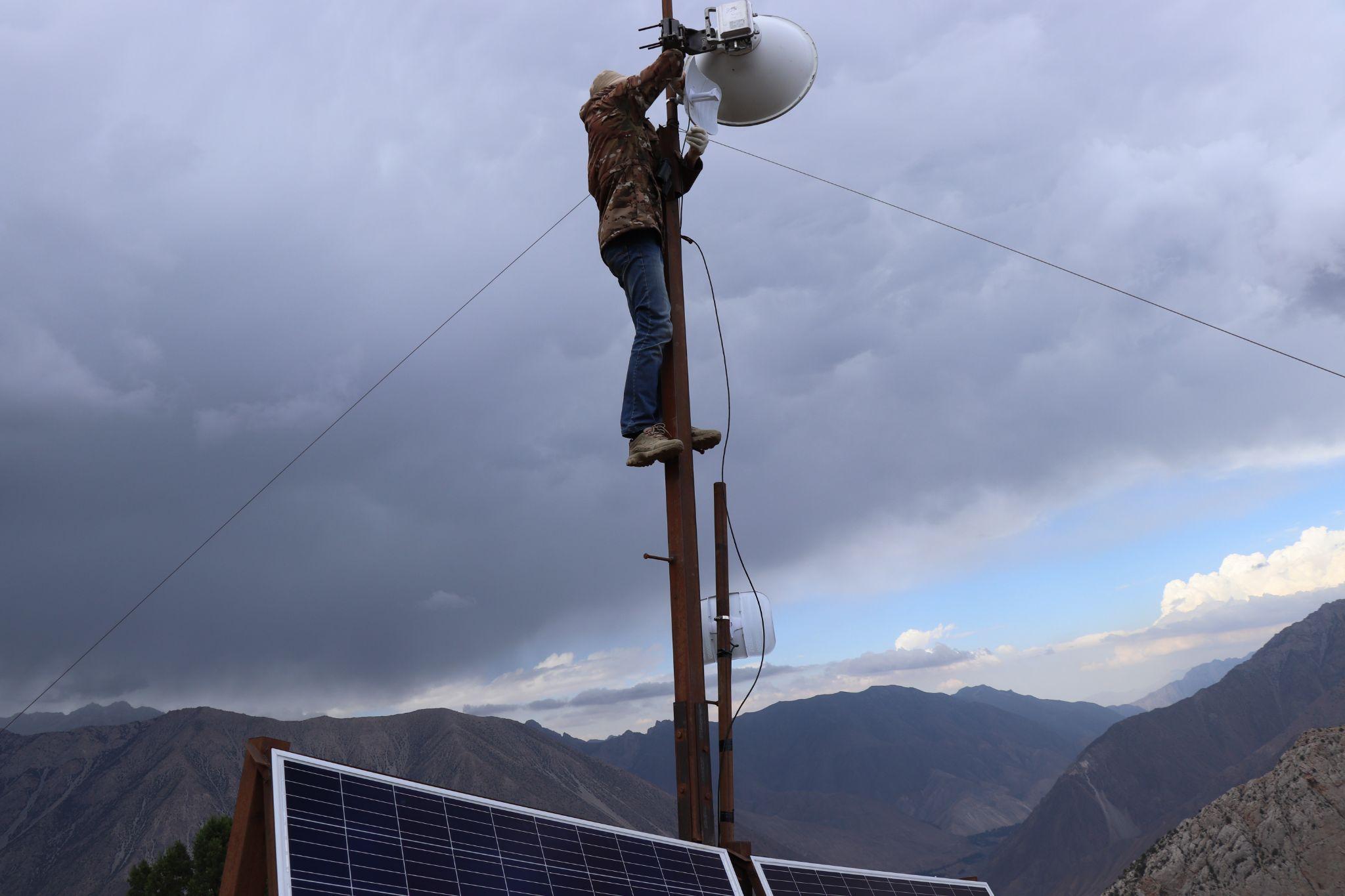 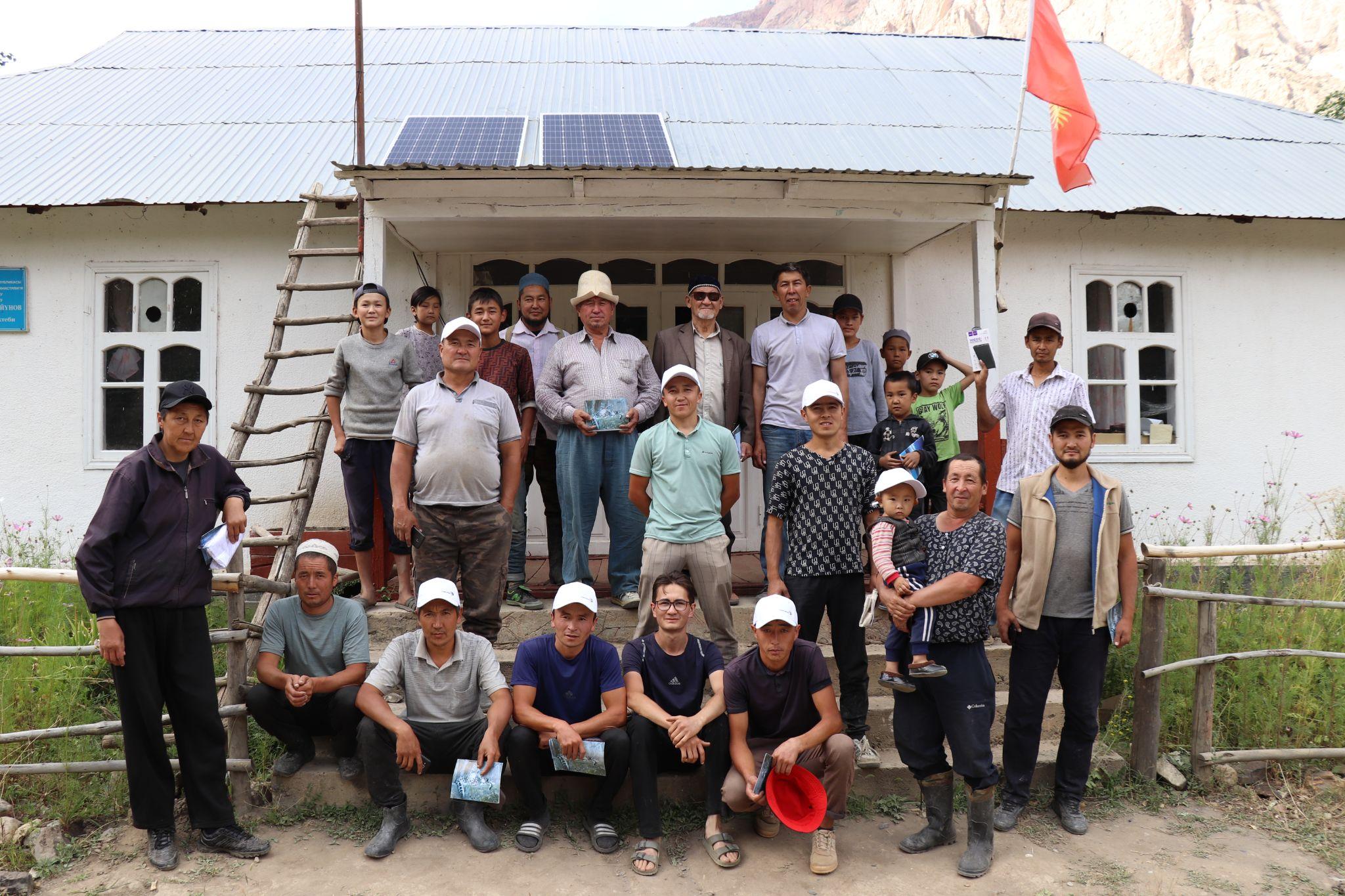 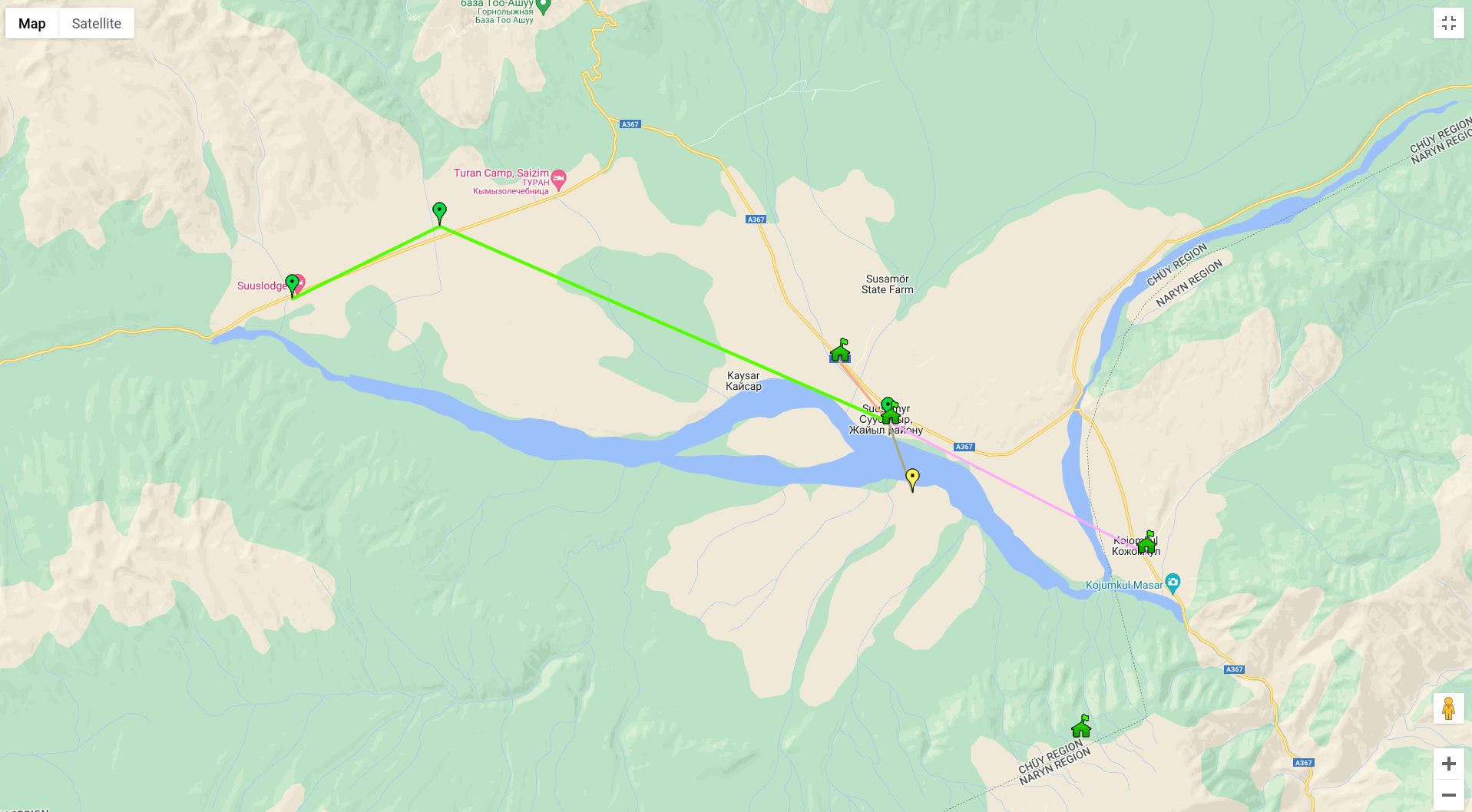 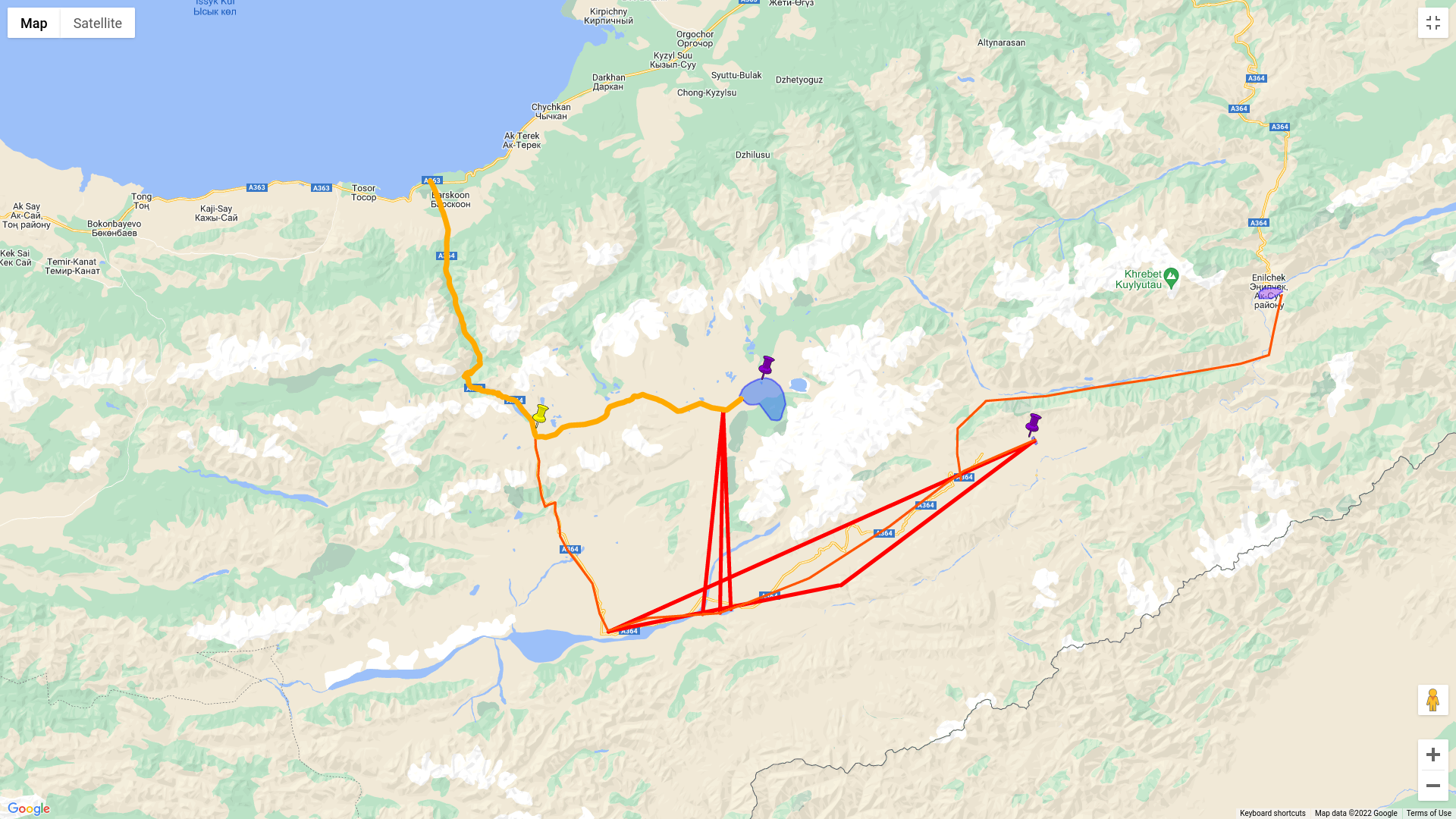 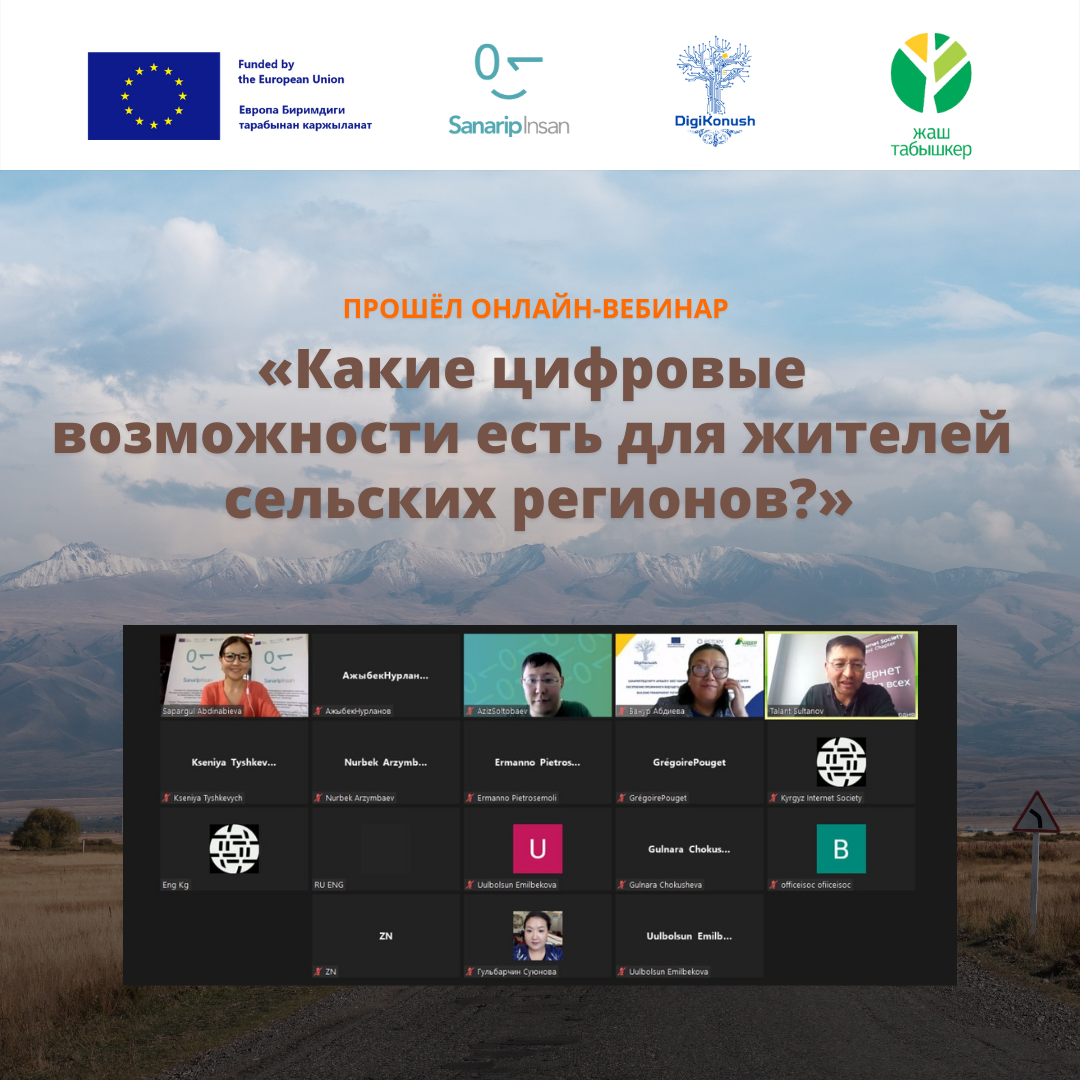 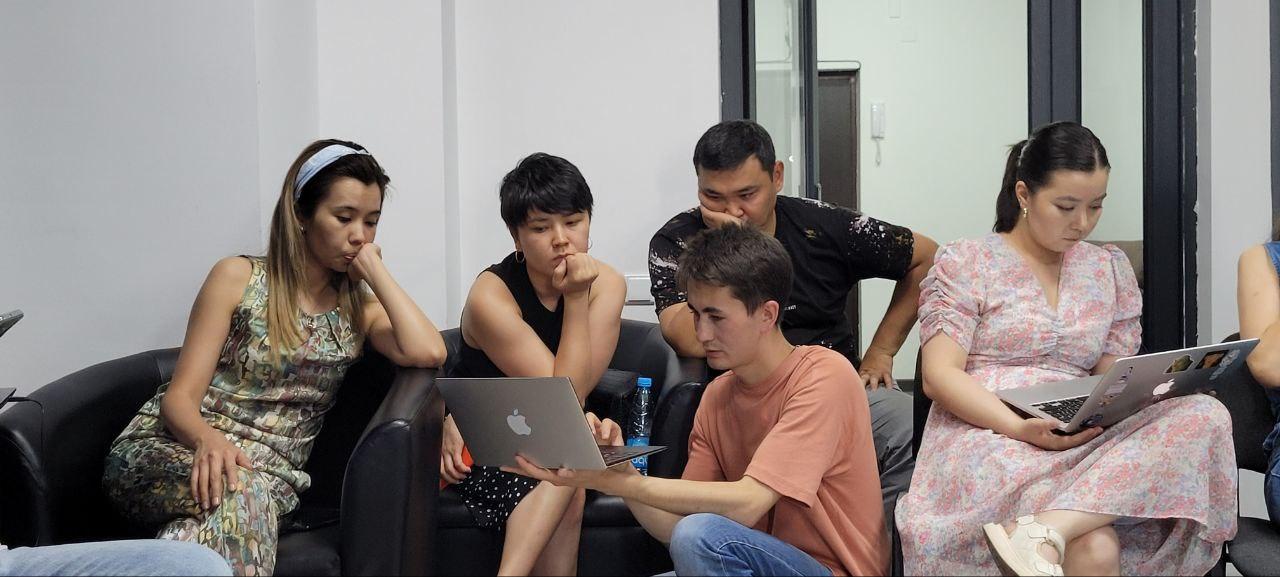